ŠKODA – vYsádzanie stromčekov
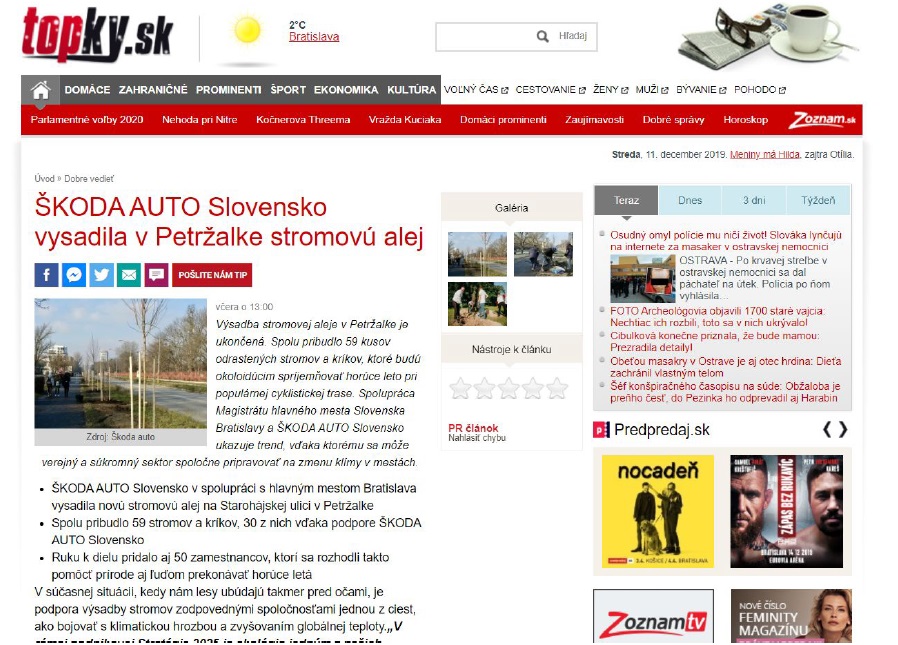 1
Název prezentace, oddělení, jméno, datum
Výstupy
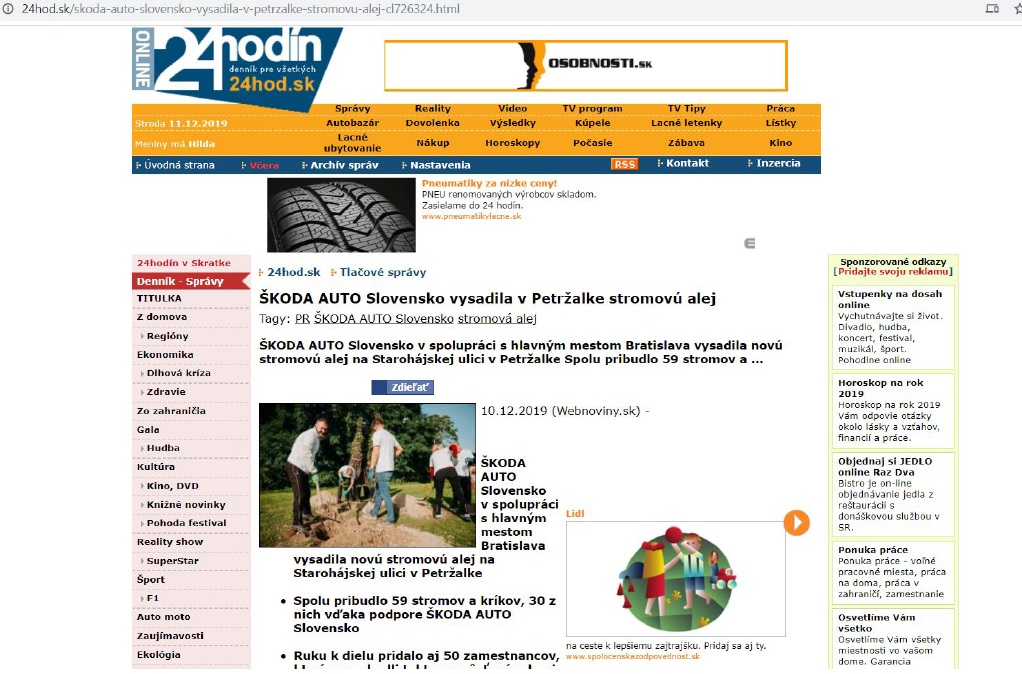 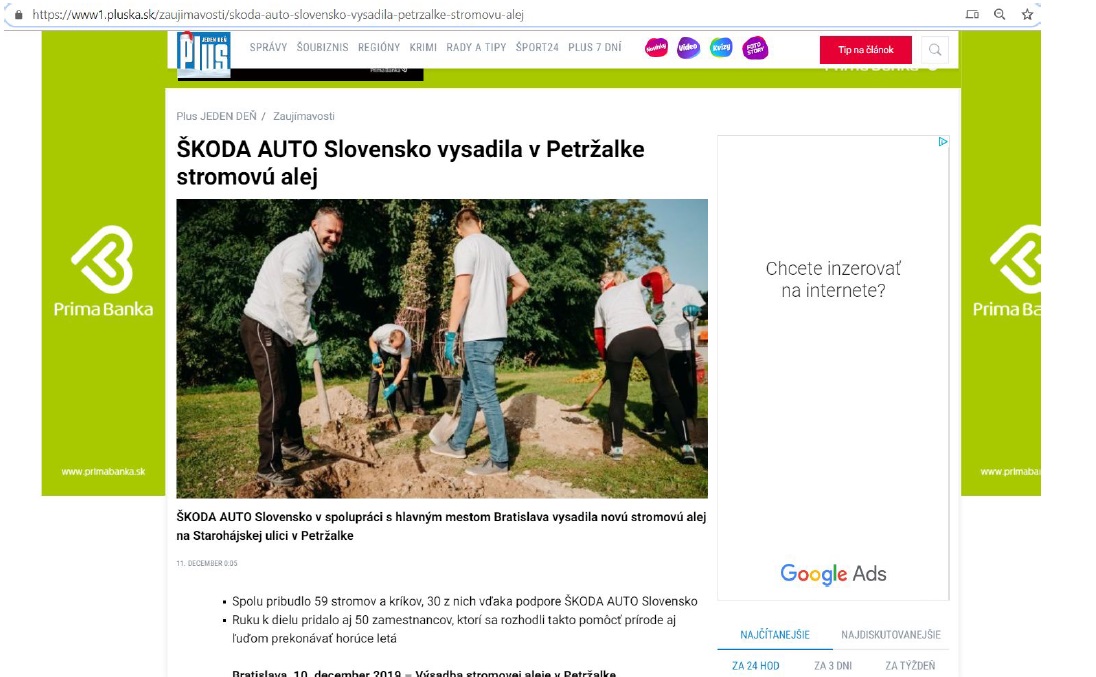 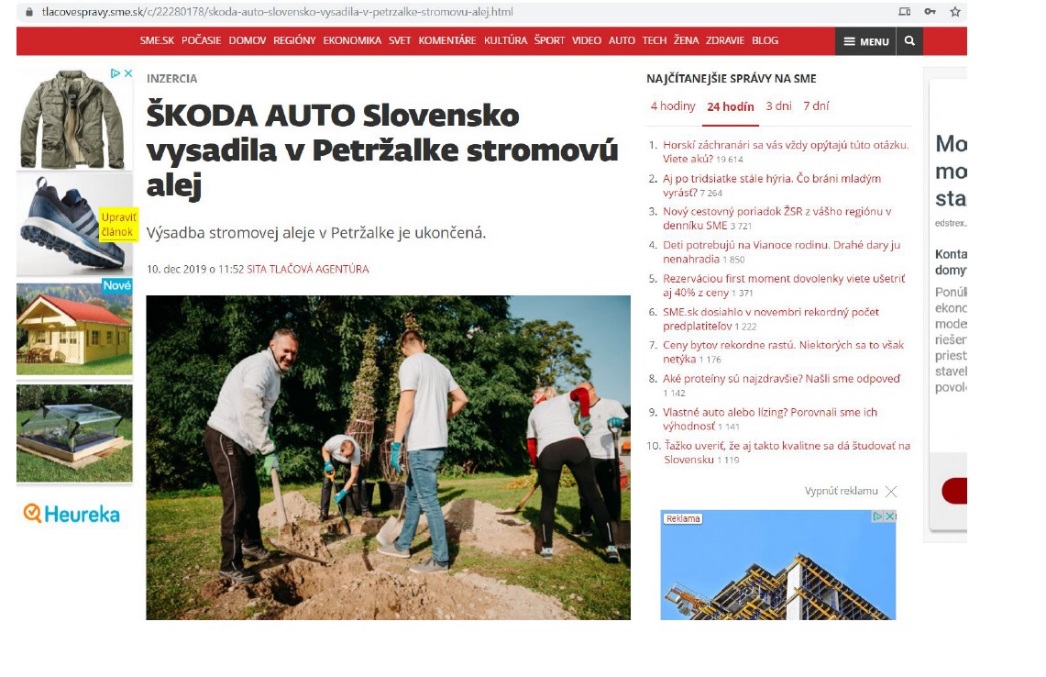 2